Учитель XXI века: какой он?
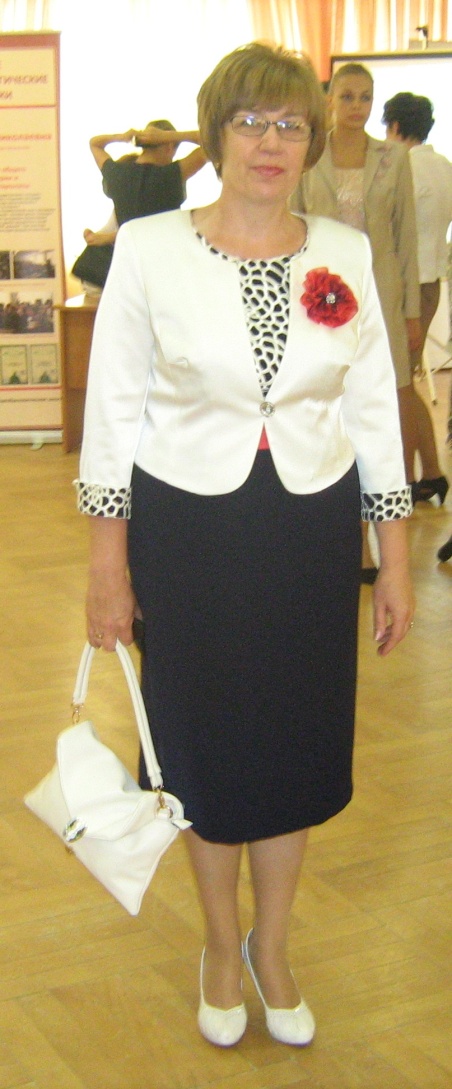 Абрамова С.И., 
руководитель
 РМО учителей химии
Образование
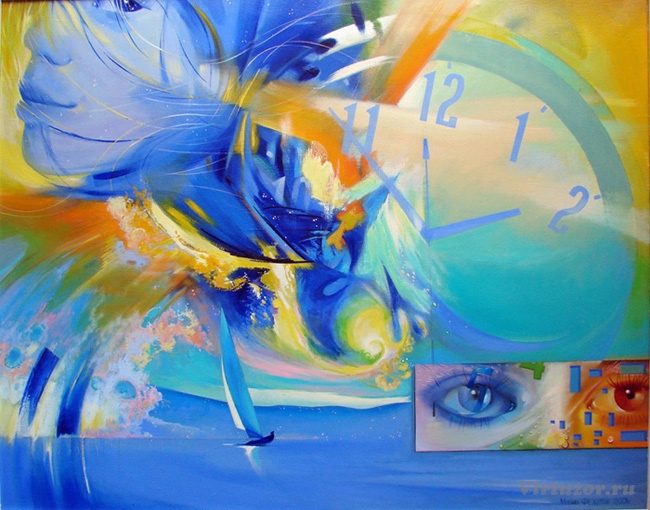 Время перемен
стремительно меняющийся мир
 новые способы восприятия и интерпретация мира
 культурное и социальное разнообразие
 технологизированность жизни
Отличия XXI века от XX века
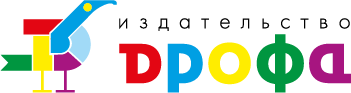 Прогнозы футурологов: профессии, которые будут востребованы в 2030 году*
Менеджеры аватаров и виртуальные учителя
Разработчики альтернативных видов транспорта
Специалисты по адресному вещанию 
Утилизатор информации 
Менеджер виртуального пространства
Брокеры и трейдеры банка времени
Социальный работник социальных сетей
Специалист по созданию искусственных органов 
Нано-медик
Фермеры и скотоводы, работающие с генными технологиями
Консультант для престарелых
Хирург по увеличению памяти
Знаток научной этики
Космические пилоты, архитекторы и гиды
Работники вертикальных ферм
Специалист по борьбе с изменением климата
Специалист по карантину
Погодная полиция
Виртуальный юрист
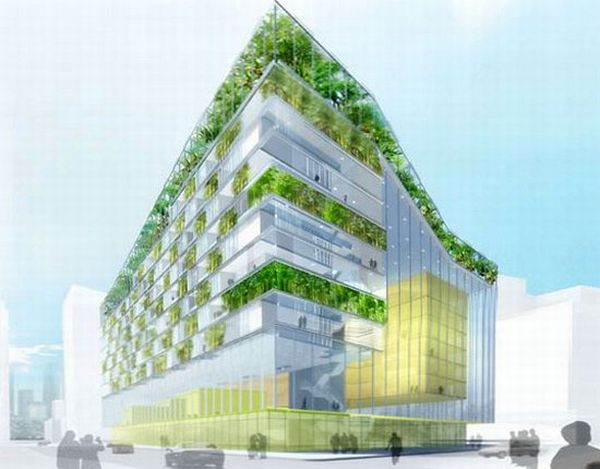 *По данным компании
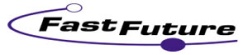 5
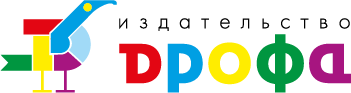 Педагоги и психологи о современных детях
Значительно отличаются от сверстников прошлого века
Повышенная тревожность
Агрессия
Повышенная возбудимость
Повышенная потребность к восприятию информации
Повышенная эмоциональность и впечатлительность
Настойчивость и требовательность
Не слышат, когда к ним обращаются
Не желают подчиняться указаниям взрослых
Выражают протест(вплоть до агрессии), когда их заставляют что то делать
Завышенная самооценка
6
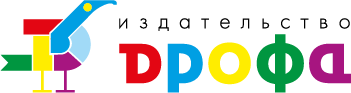 Современные дети
У детей ХХI в. преобладает рефлекс свободы, они сами выстраивают стратегию своего поведения
Какой вопрос доминирующий?
7
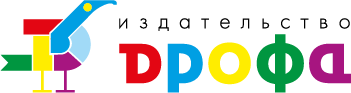 Современные дети
Система отношения ребенка к миру
8
Функция передачи знаний у учителя отмирает!
ФУНКЦИИ УЧИТЕЛЯ БУДУЩЕГО:
Консультация
Диагностика 
Выстраивание индивидуальных траекторий
Умение слушать
Умение заинтересовать
Умение дать совет в трудной ситуации
Образование
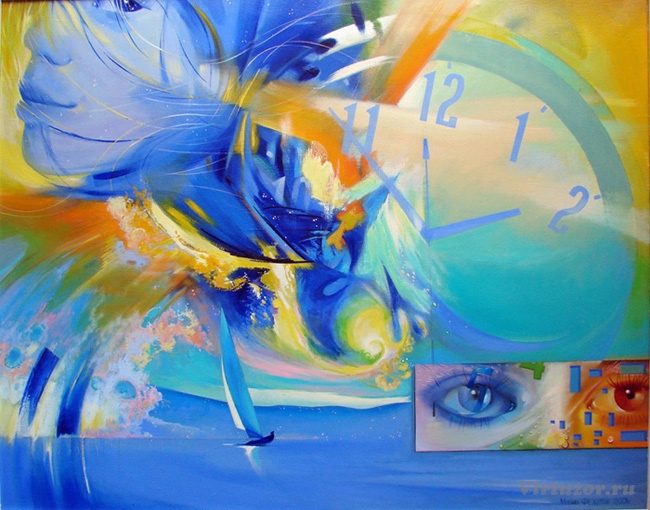 Время перемен
Дидактика Новой Педагогики
Педагогические профессии  XXI века
Модератор
Тьютор
Разработчик образовательных траекторий
Организатор проектного обучения
Координатор образовательной онлайн-платформы
Ментор стартапов
Игромастер
Игропедагог
Тренер по майнд-фитнесу
Разработчик инструментов обучения состояниям сознания
Атлас новых профессий. 
Сколково
11
Профессиональный стандарт педагога
Готовность учить всех без исключения детей, вне зависимости от их склонностей, способностей, особенностей развития, ограниченных возможностей.
утвержден приказом Министерства труда и соцзащиты Российской Федерации от 18 октября 2013 г. N 544н.
 зарегистрирован Министерством юстиции 06. 12. 2013 г.
с 2016 года – режим апробации. 
вводится в массовое применение с 1 января 2020 г.
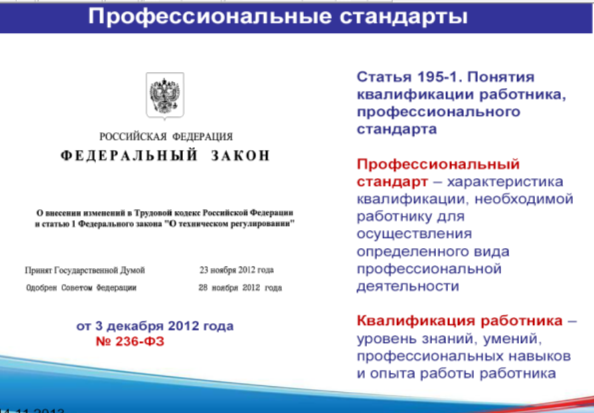 Профессиональный стандарт педагога: документ, включающий перечень профессиональных и личностных требований к учителю (воспитателю), действующий на всей территории Российской Федерации
Содержание профессионального стандарта:  обучение
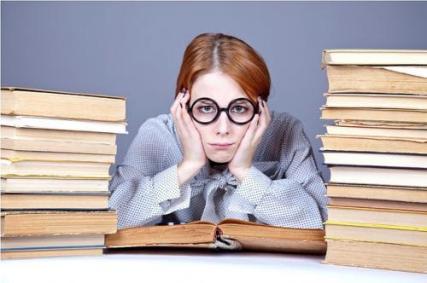 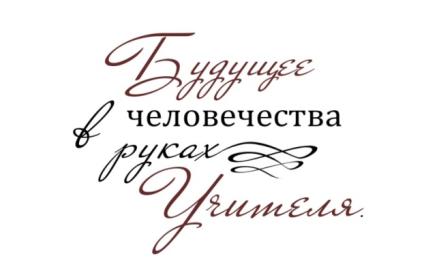 Учитель обязан уметь работать со всем категориями детей: особо одарёнными, отстающими в развитии, инвалидами и теми, «для кого русский язык не является родным».
Содержание профессионального стандарта: воспитательная работа
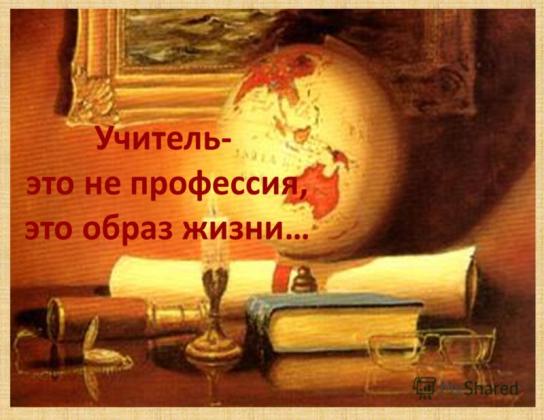 Учитель должен стать профессиональным психологом, который понимает «стадии и кризисы развития, индикаторы индивидуальных особенностей траекторий жизни».
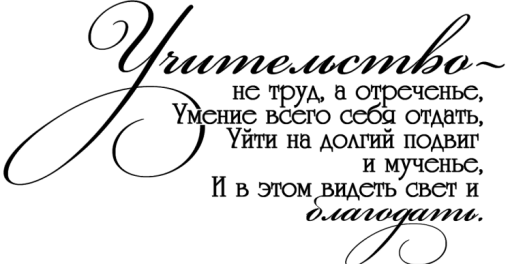 Содержание профессионального стандарта: развитие
Учитель должен уметь профессиональную установку на оказание помощи любому ребенку.
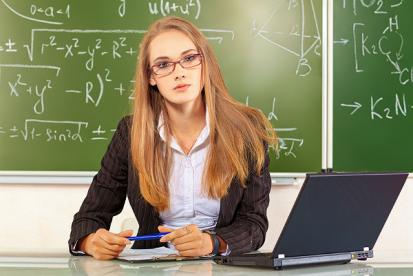 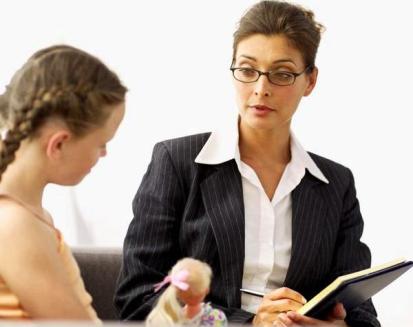 Личностные качества педагога
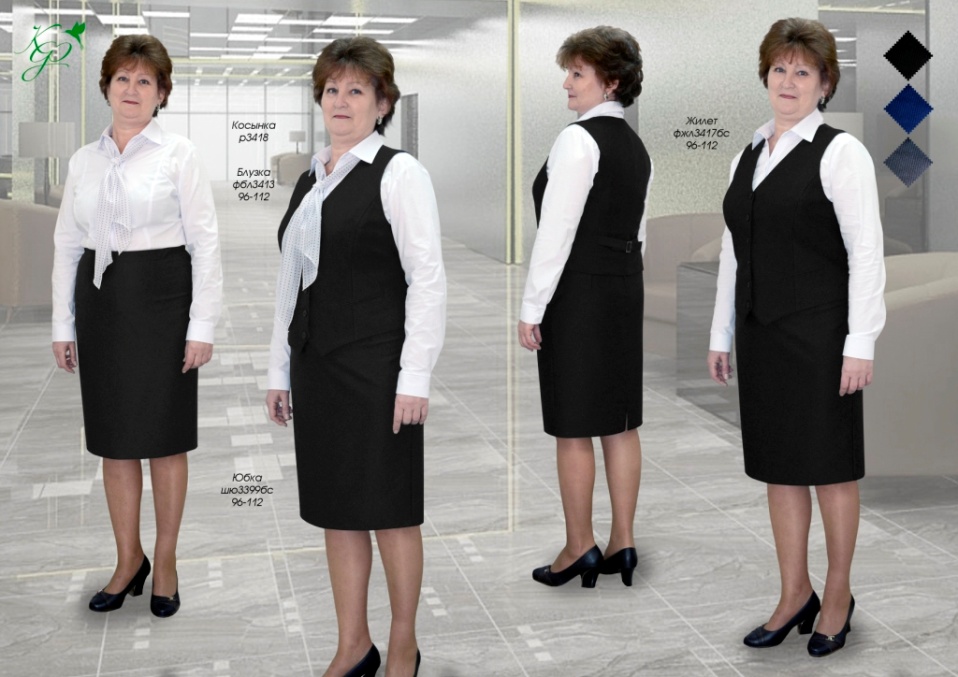 Требования к современному учителю
Высокий профессионализм
Квалификация
Владение современными педагогическими технологиями
ИКТ – компетентность
Сотрудничество с детьми
Широкий круг деятельности помимо уроков
Образец поведения и воспитания
Формирование правильного отношения школьника  к миру, обществу, к человеку
Оценка общественности
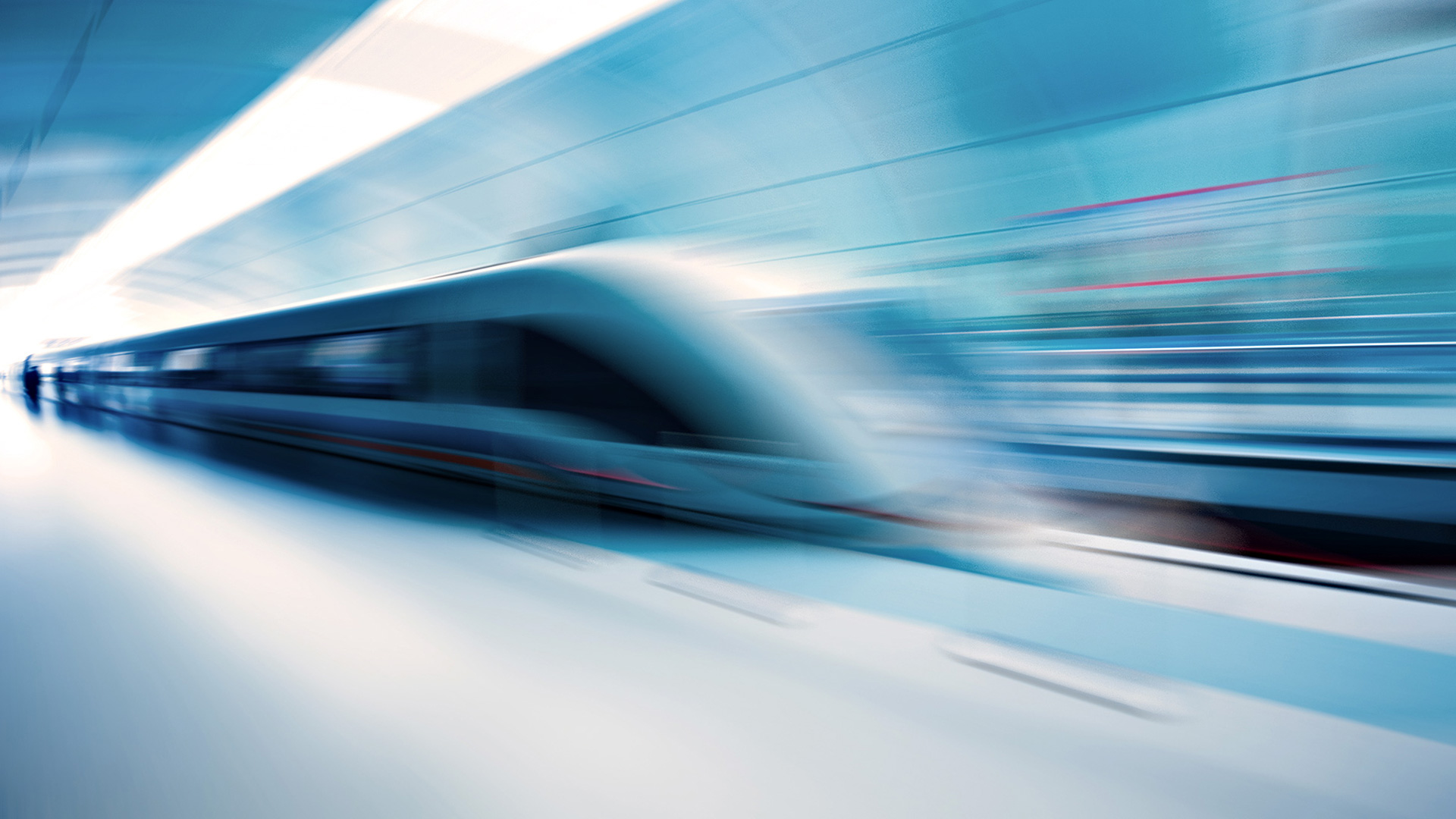 Успешность страны на мировой арене зависит от скорости реализации новых педагогических решений в системе образования